Звуки В-Вь.
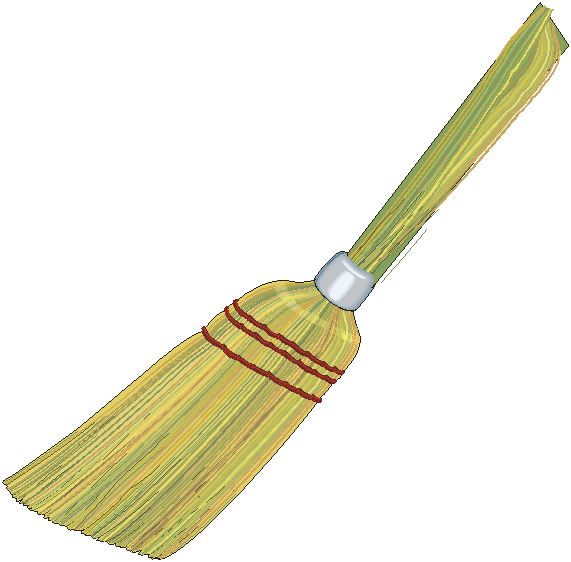 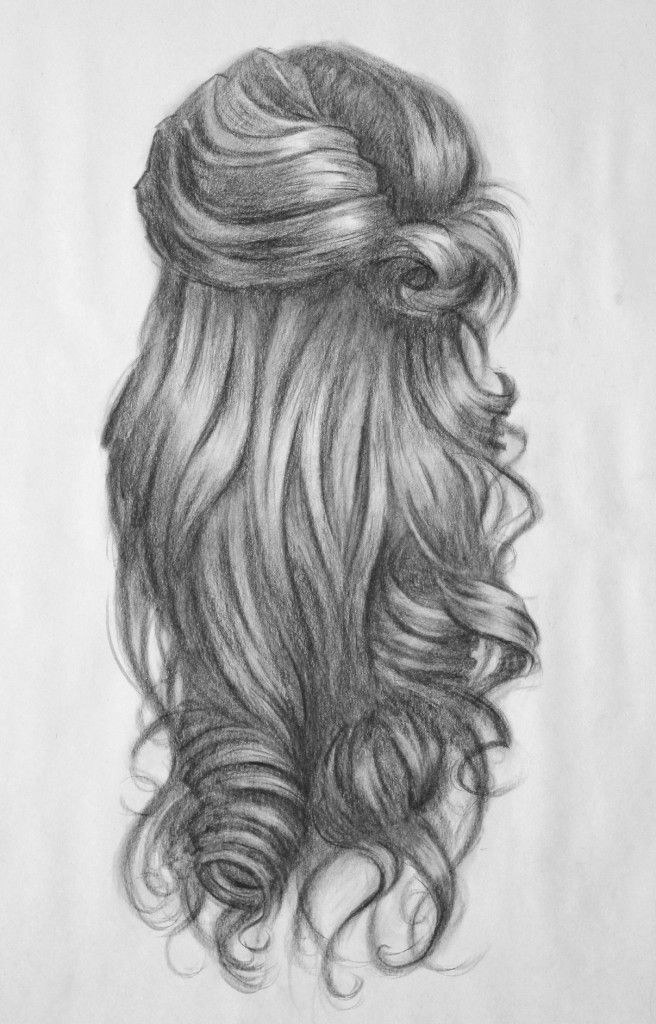 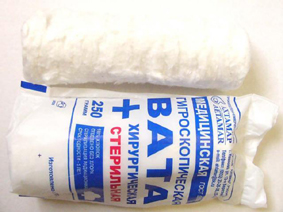 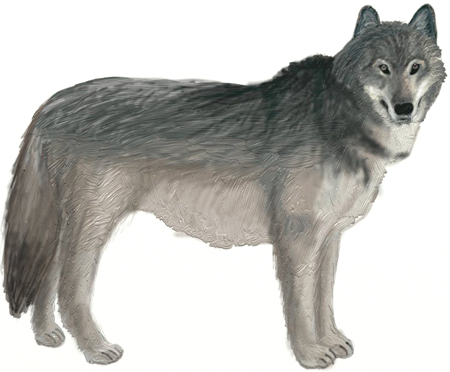 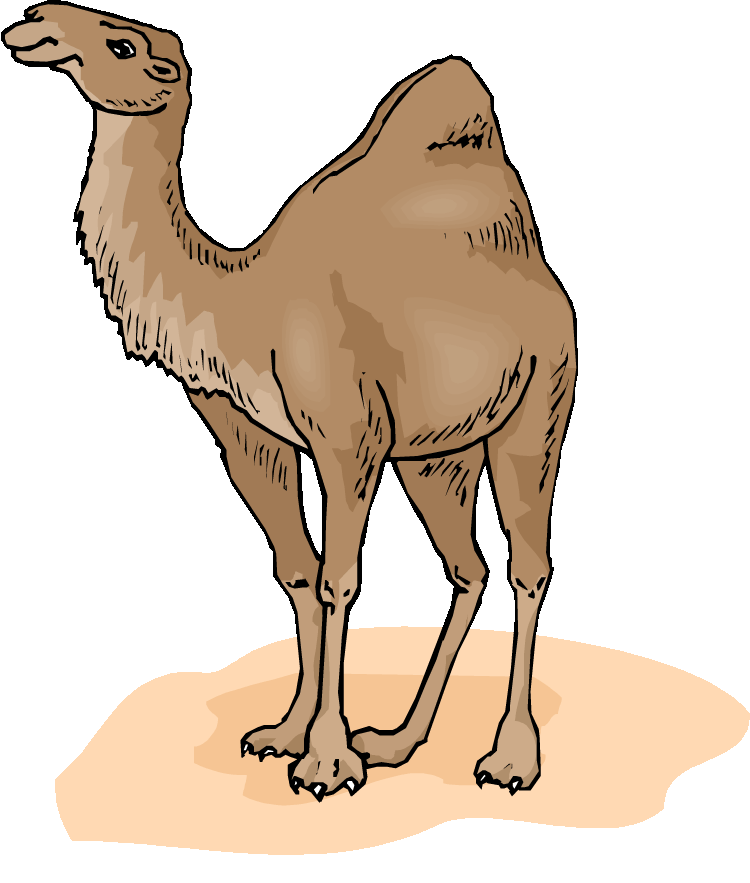 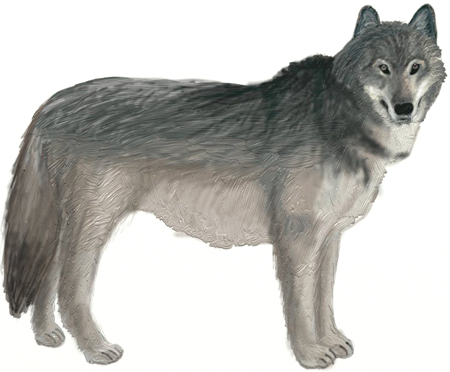 ЗНАКОМСТВО СО ЗВУКОМХарактеристика звука по опорной схеме
СОГЛАСНЫЙ
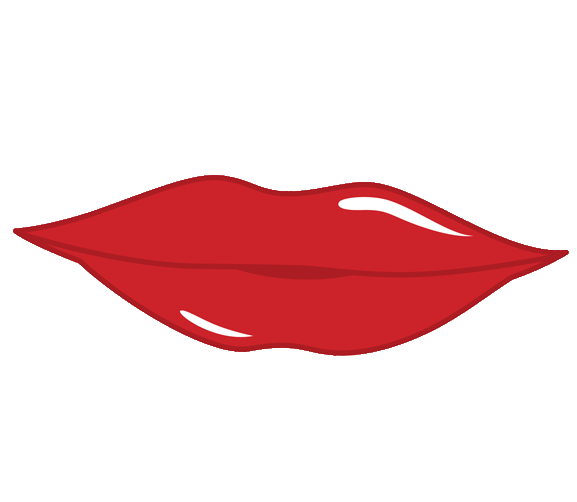 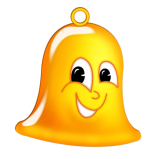 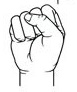 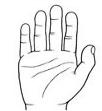 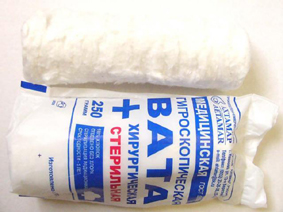 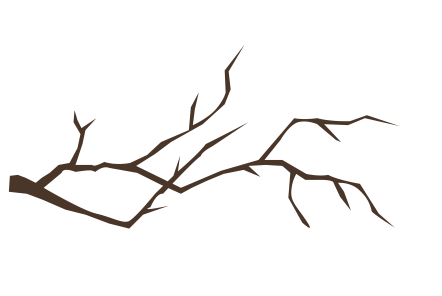 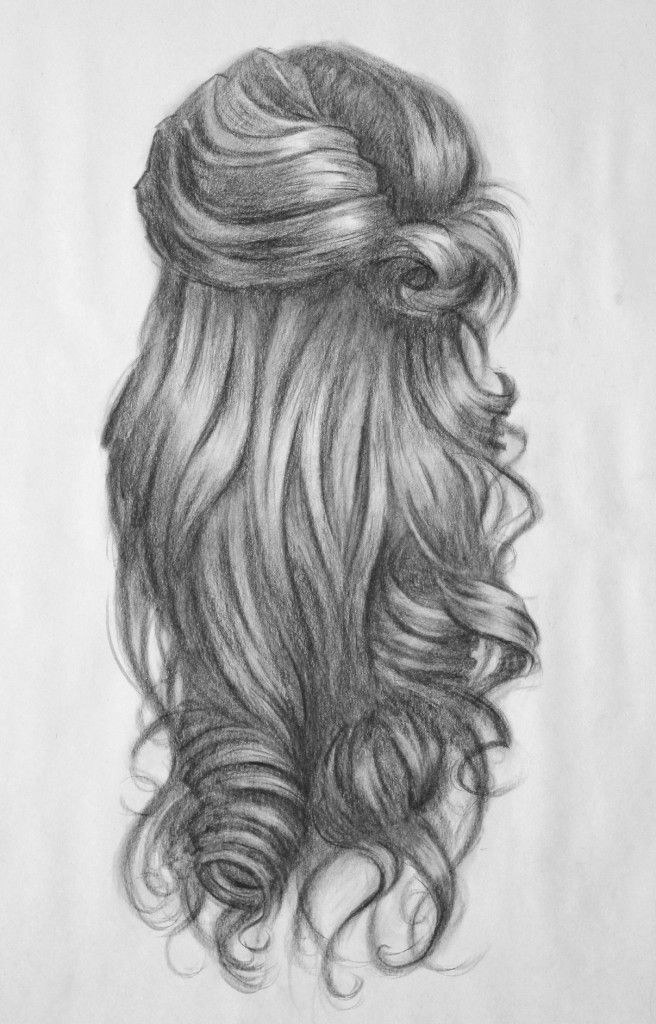 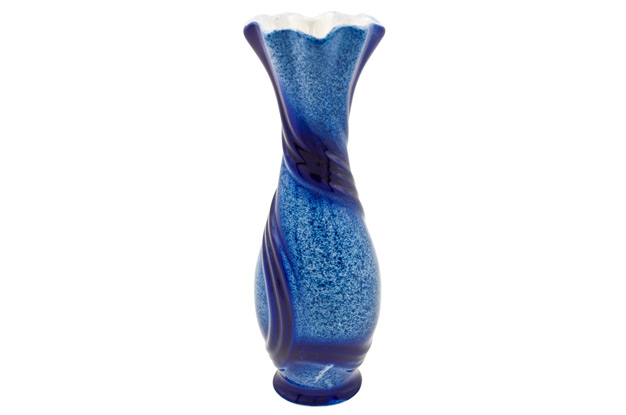 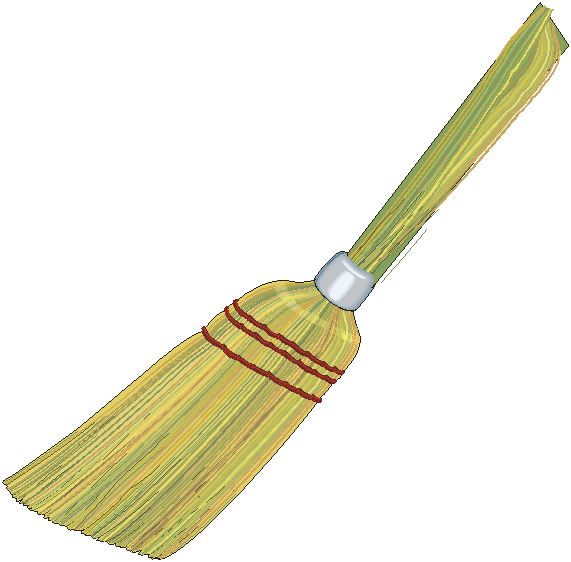 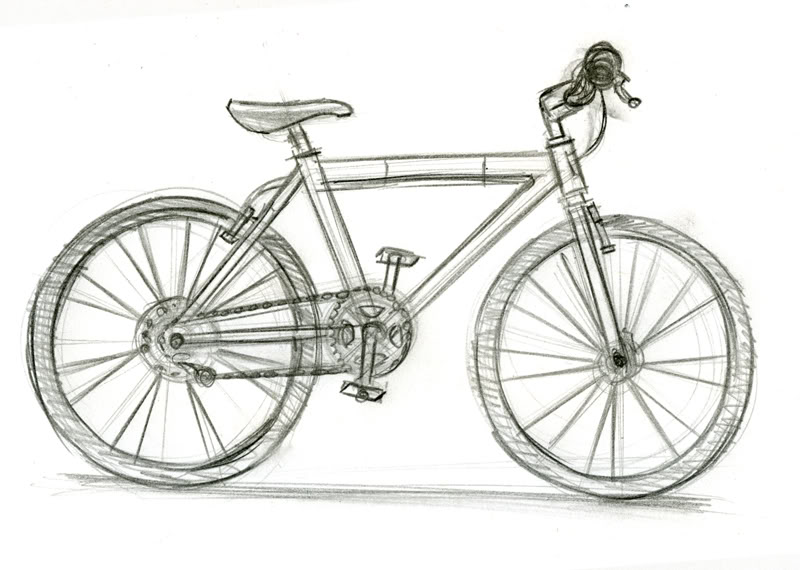 Пальчиковая гимнастика
Есть у нас игрушки: (Хлопки).
Пластмассовые погремушки, (Встряхивают кулачки).
Мишка мягкий меховой, (Сжимают и разжимают пальцы).
Мяч резиновый цветной, (Делают шар из пальцев).
Кубик деревянный, (Делают квадрат из пальцев)
Солдатик оловянный, (Ладошки «смотрят» друг на друга).
Шарик легкий надувной, (Руки сложить в круг перед собой).
Я люблю играть с тобой. (Хлопают в ладоши).
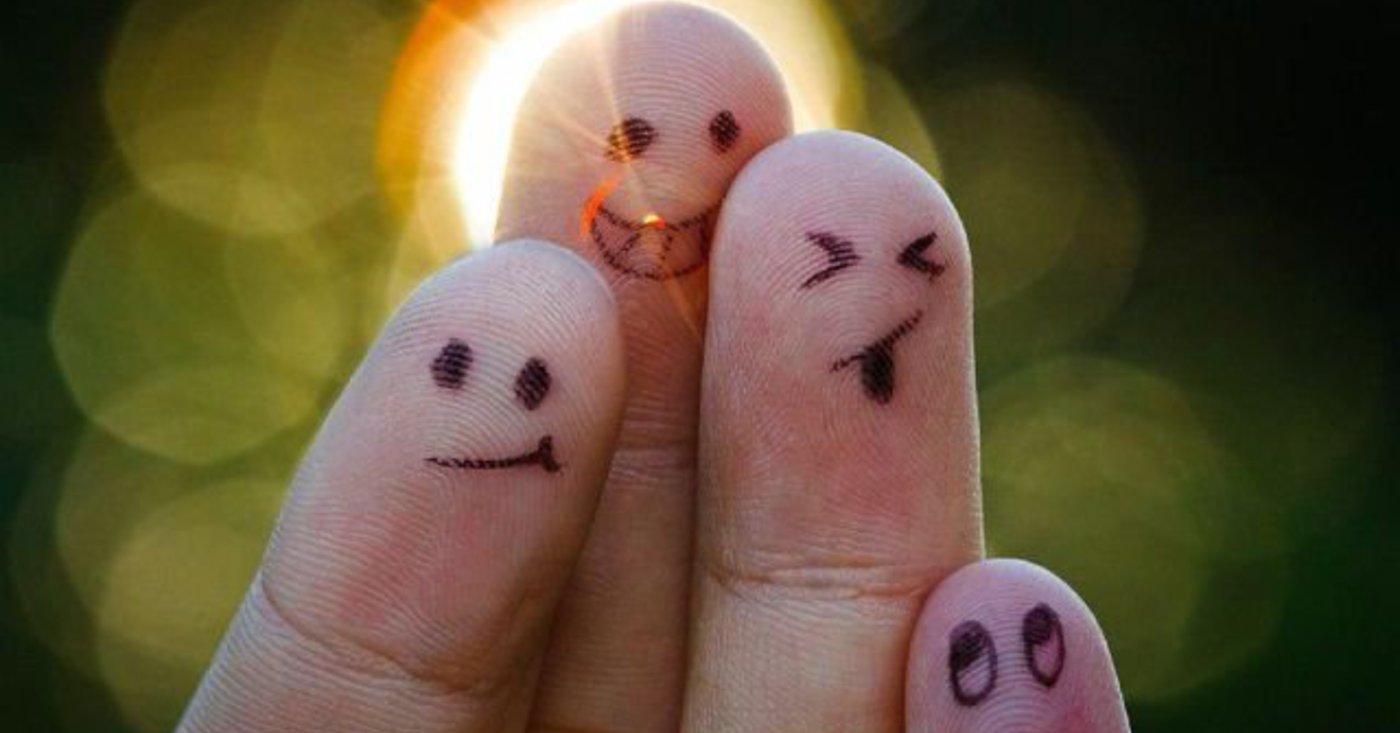 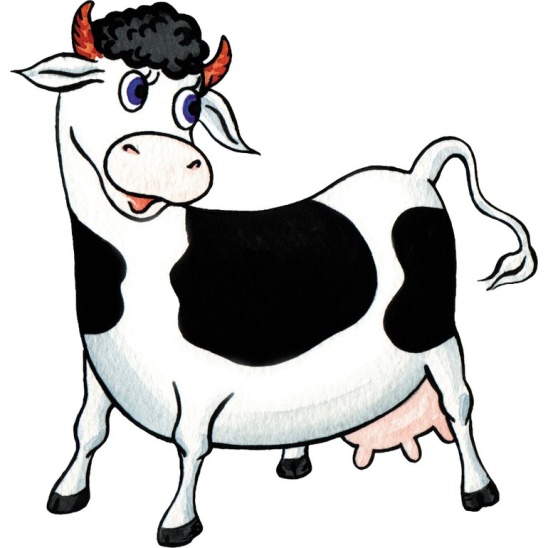 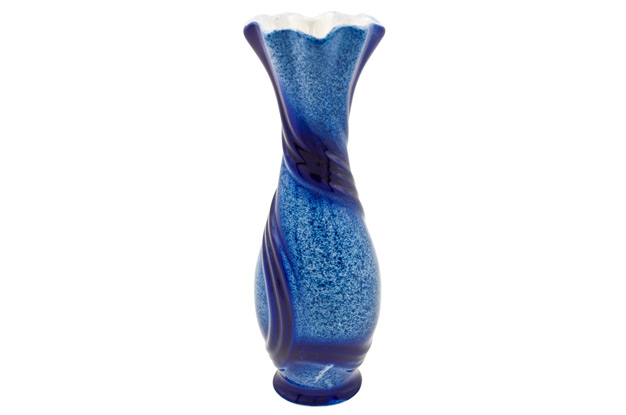 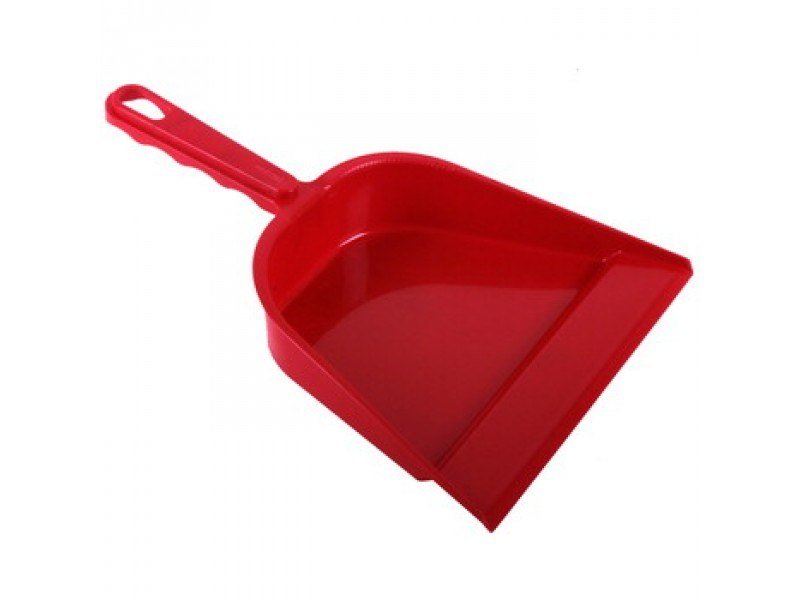 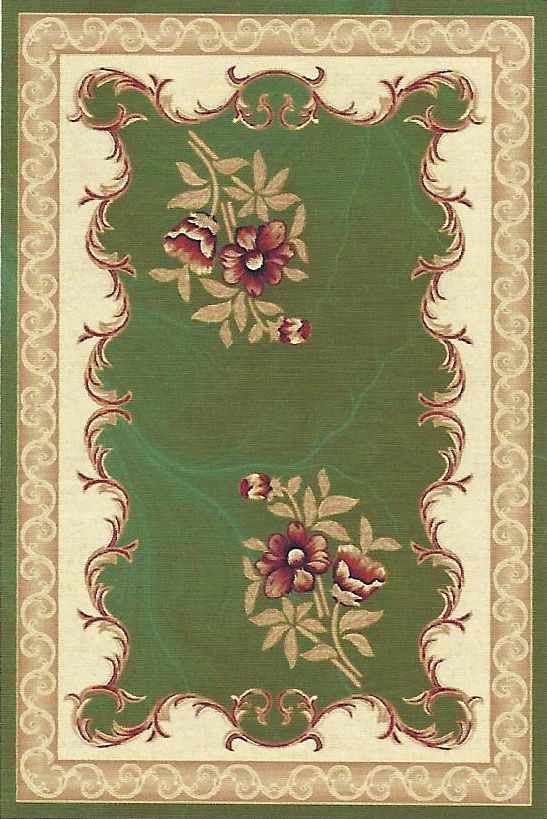 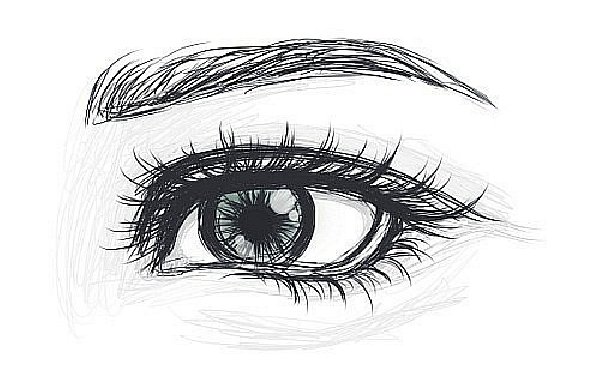 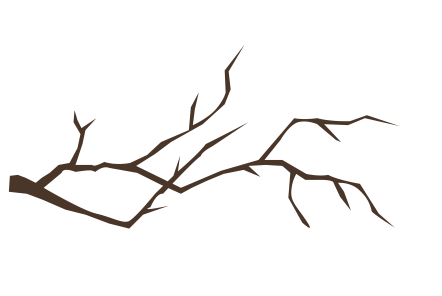 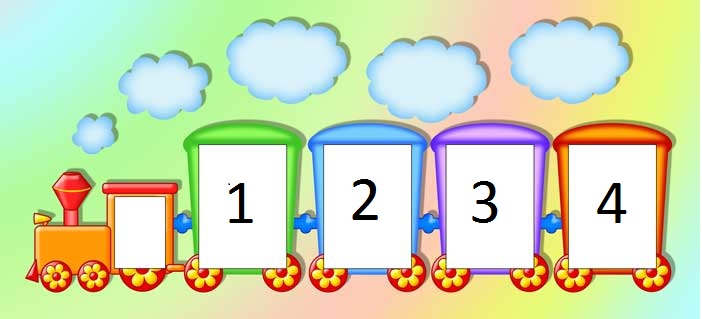 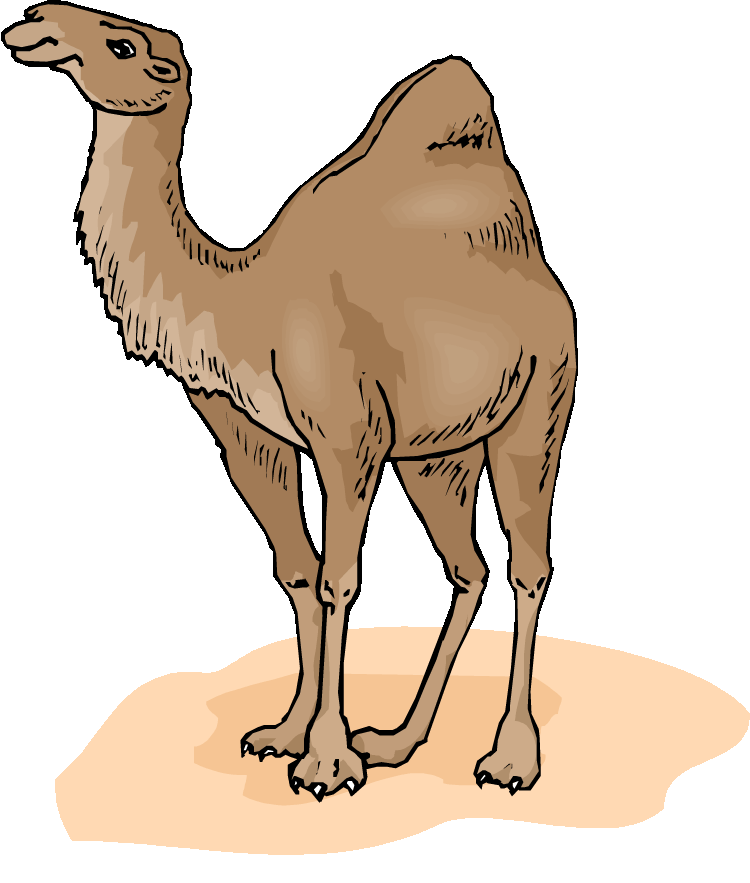 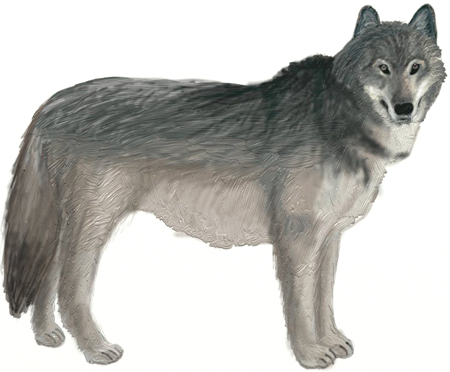 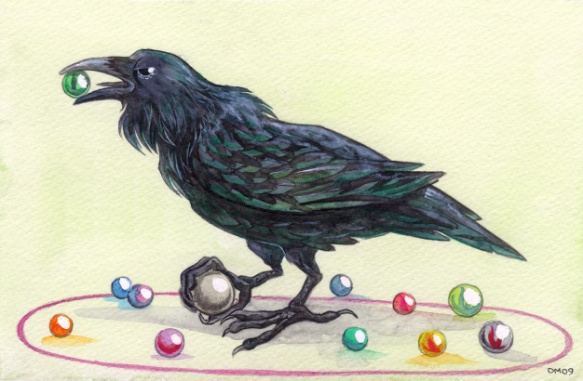 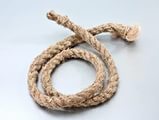 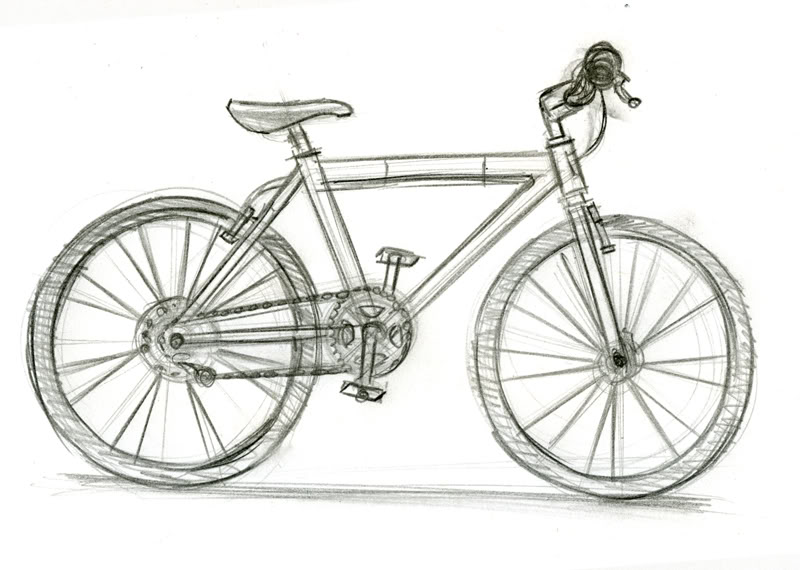 ИГРА: «Большой – маленький»
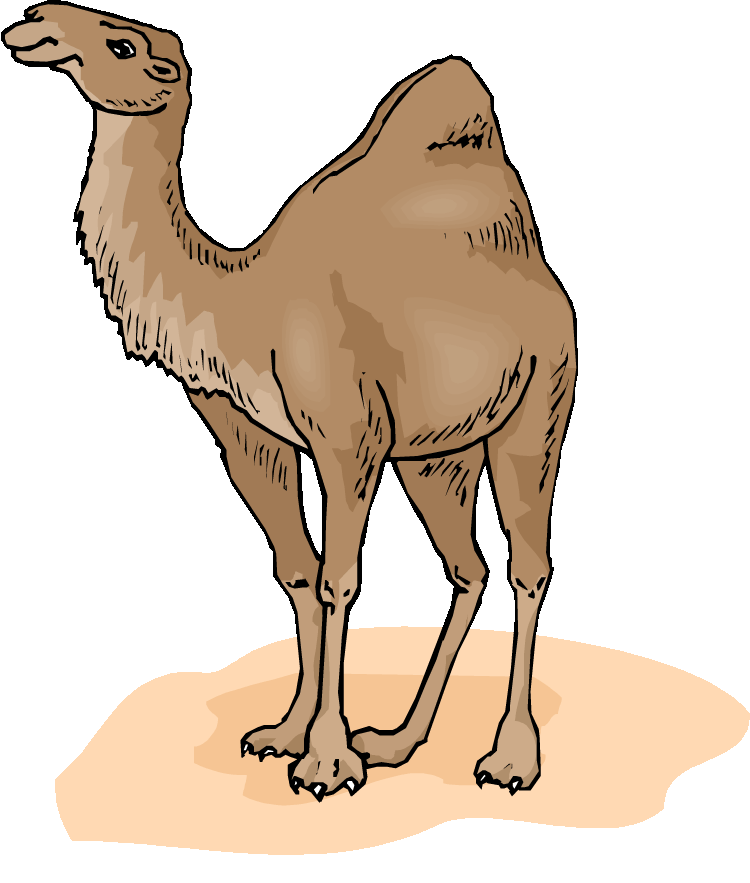 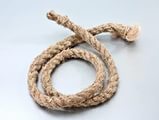 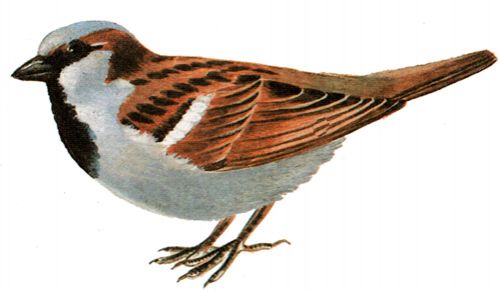 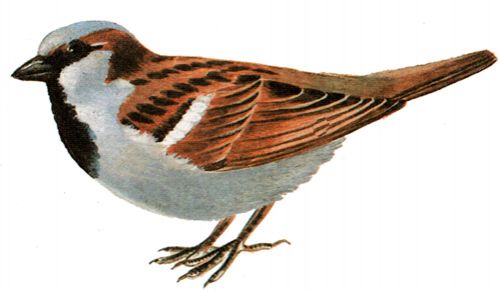 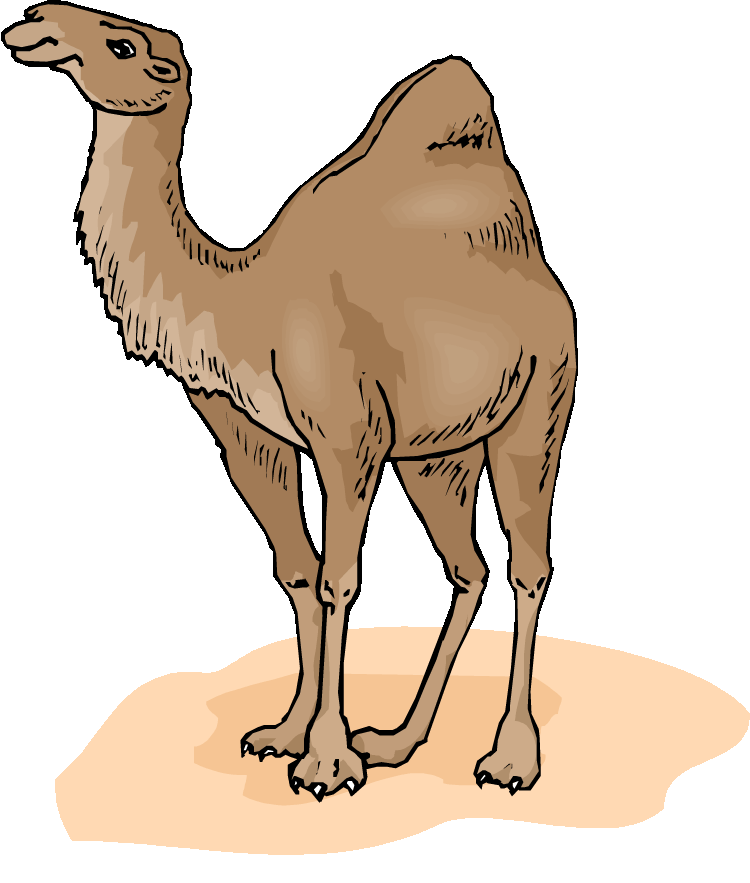 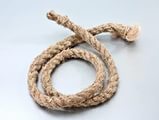 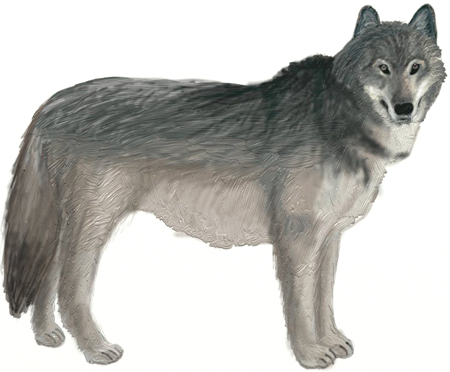 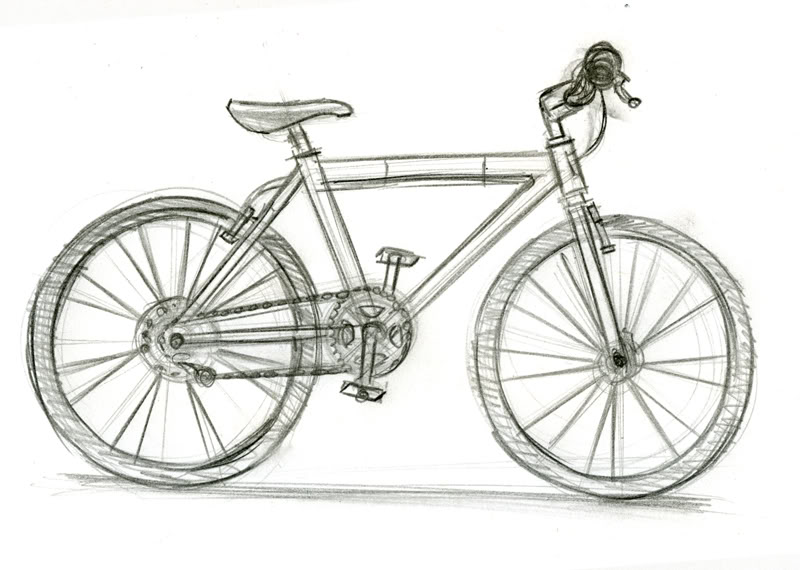 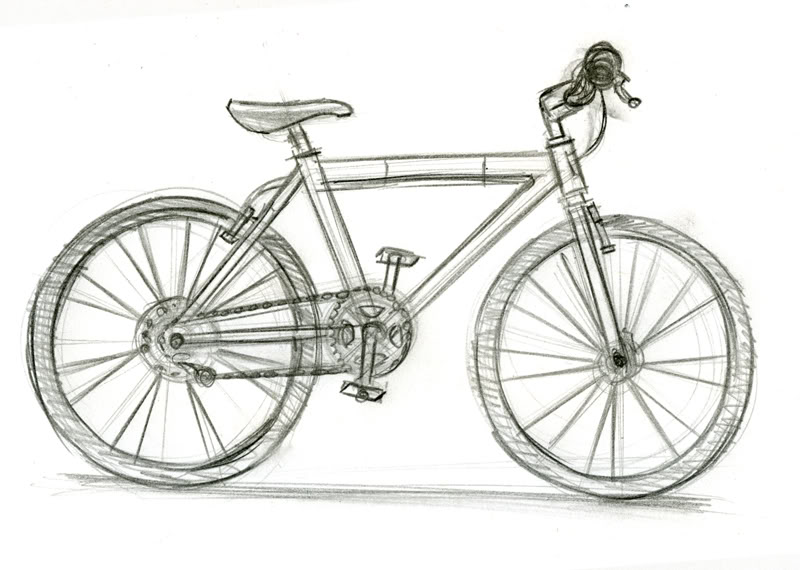 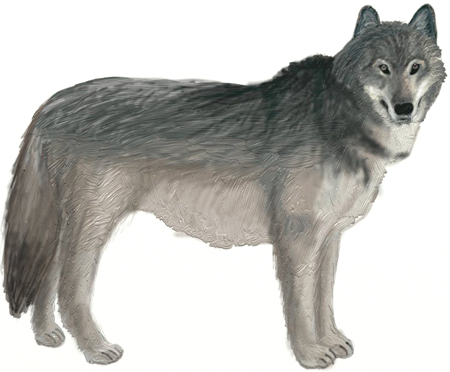 ИГРА: «Много чего,кого?»
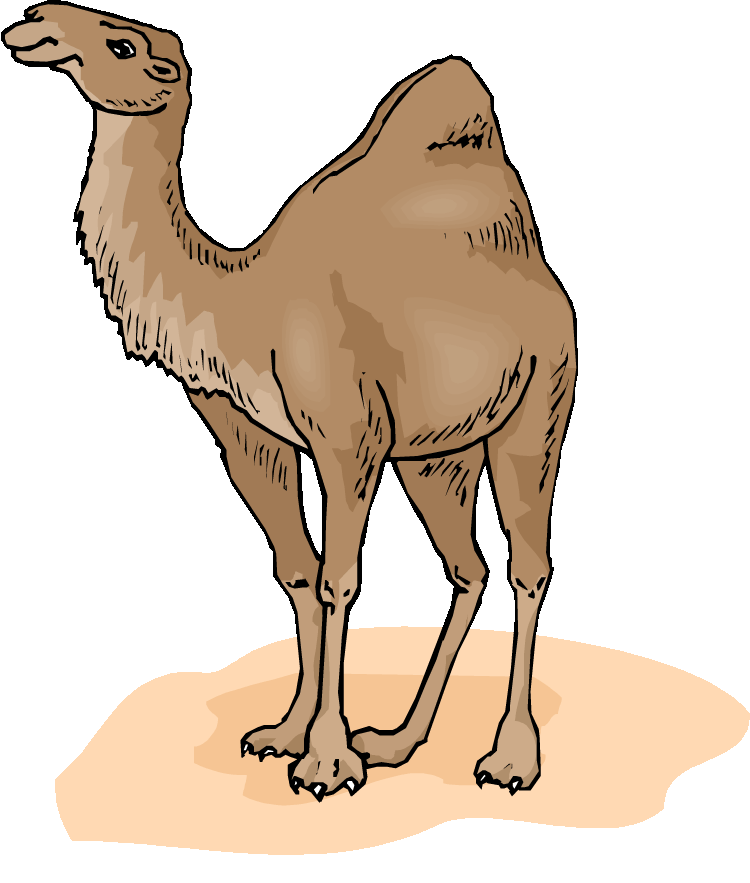 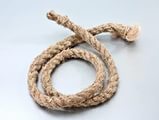 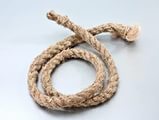 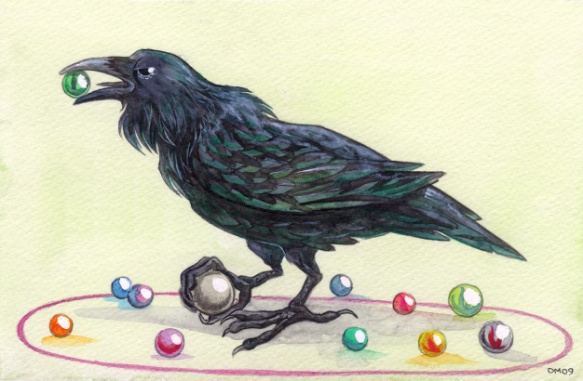 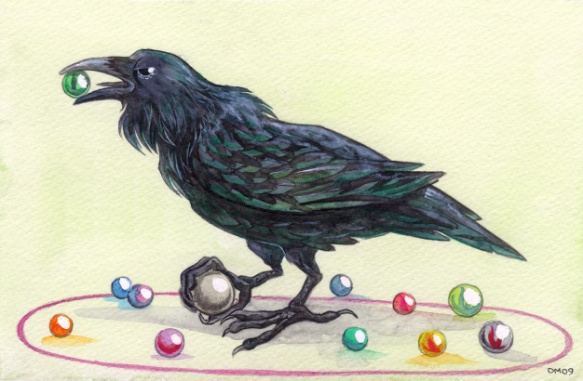 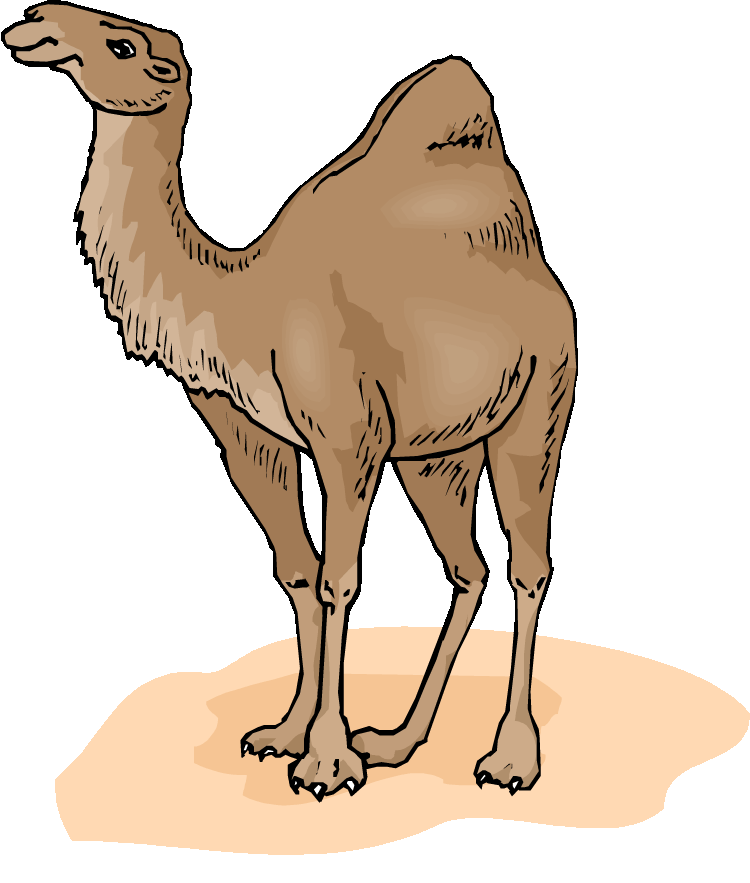 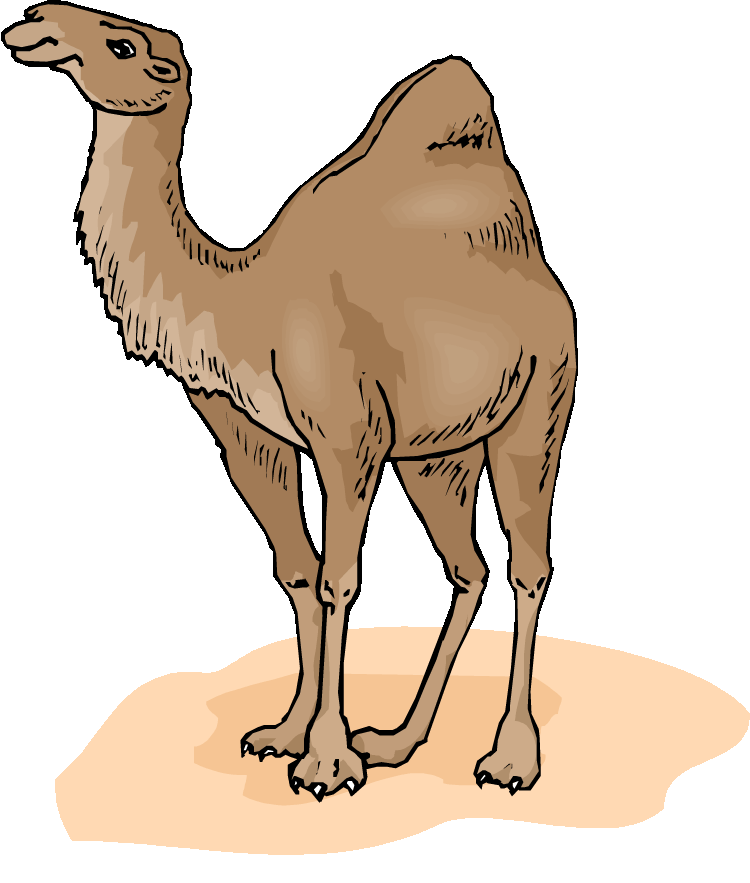 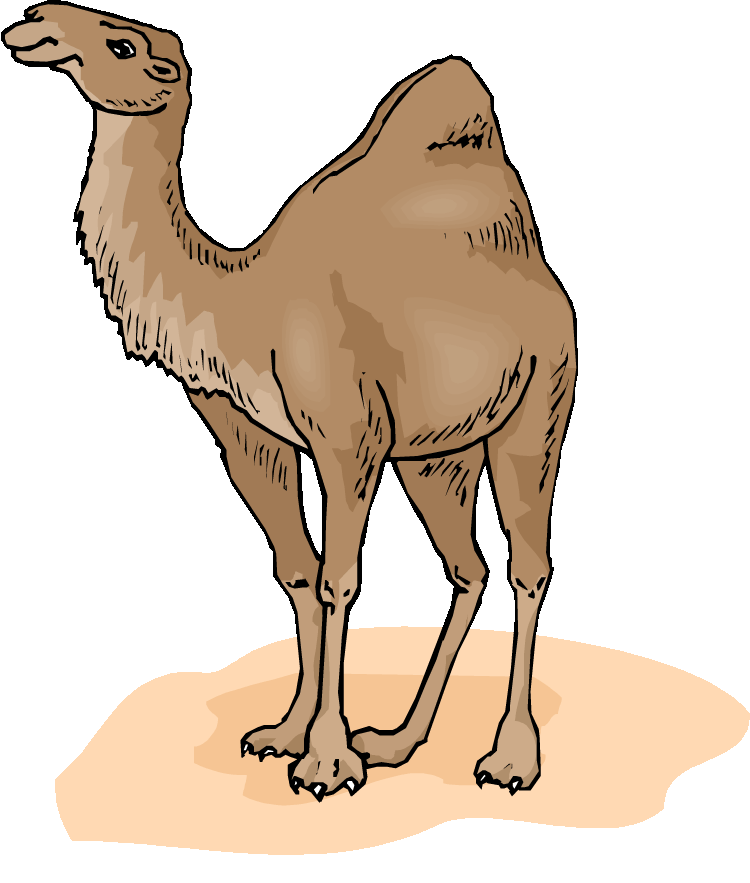 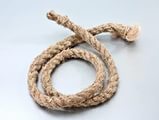 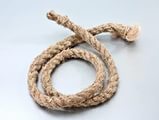 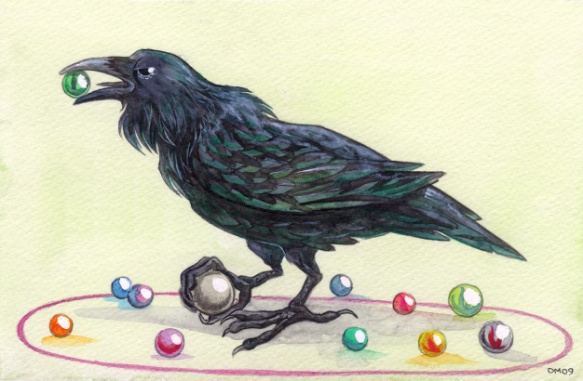 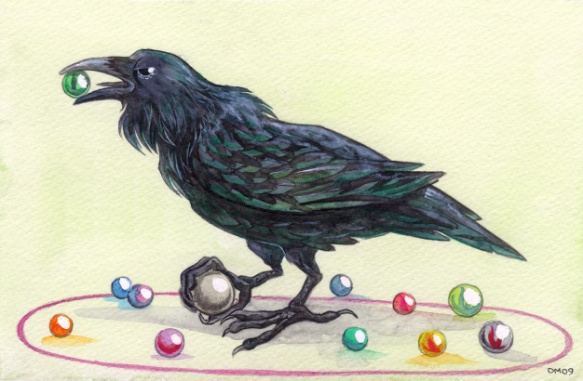 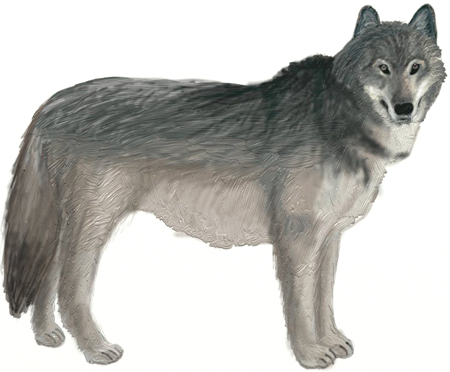 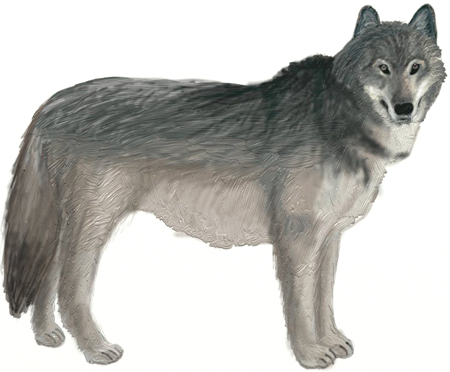 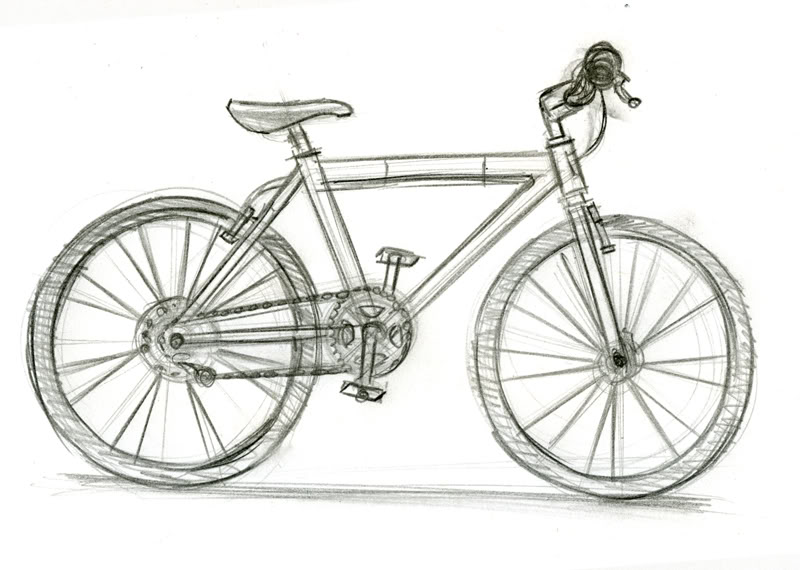 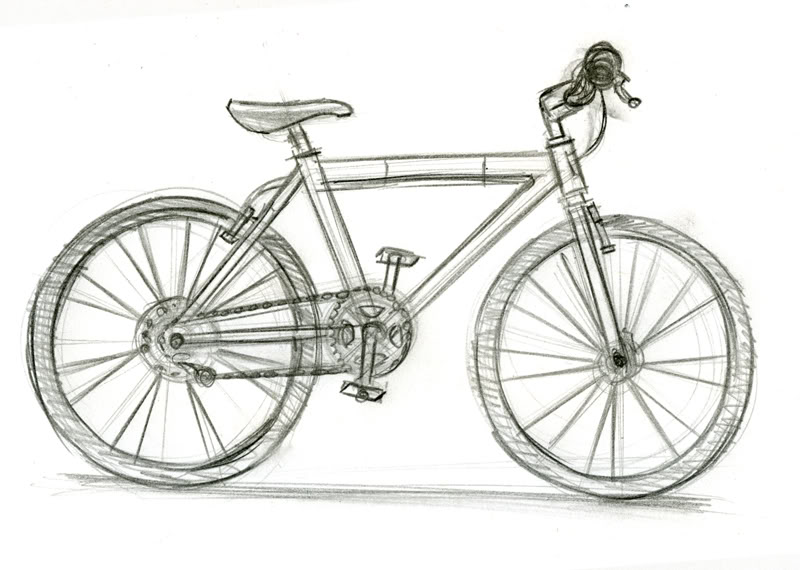 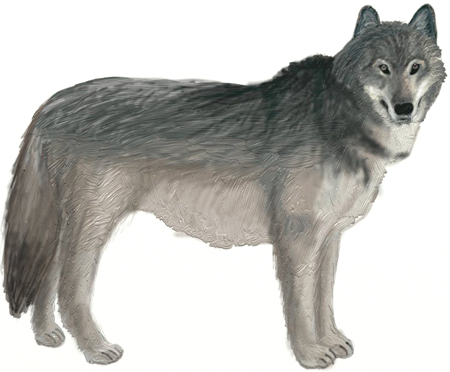 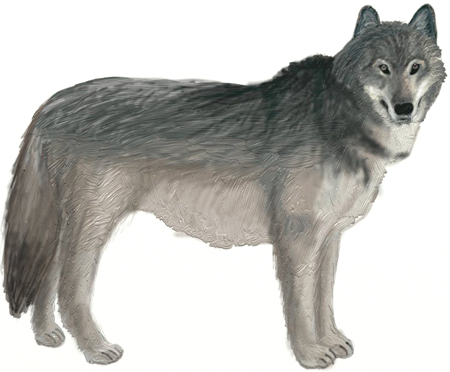 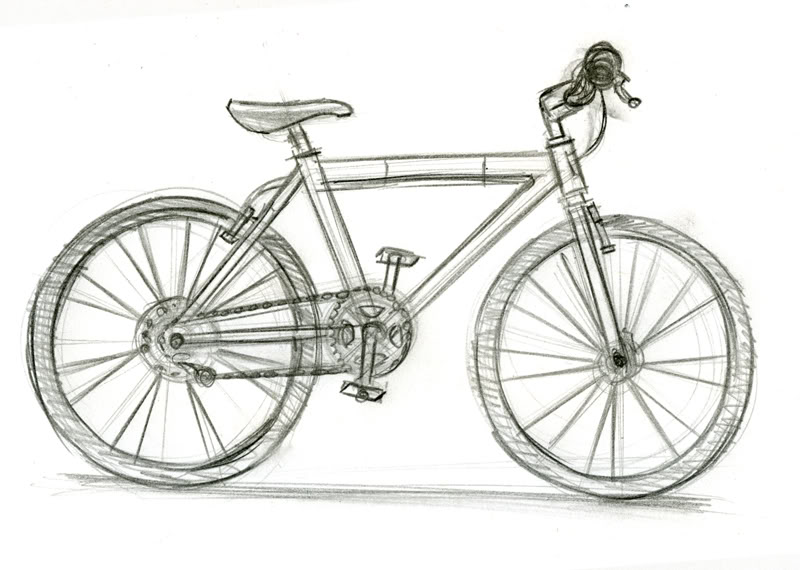 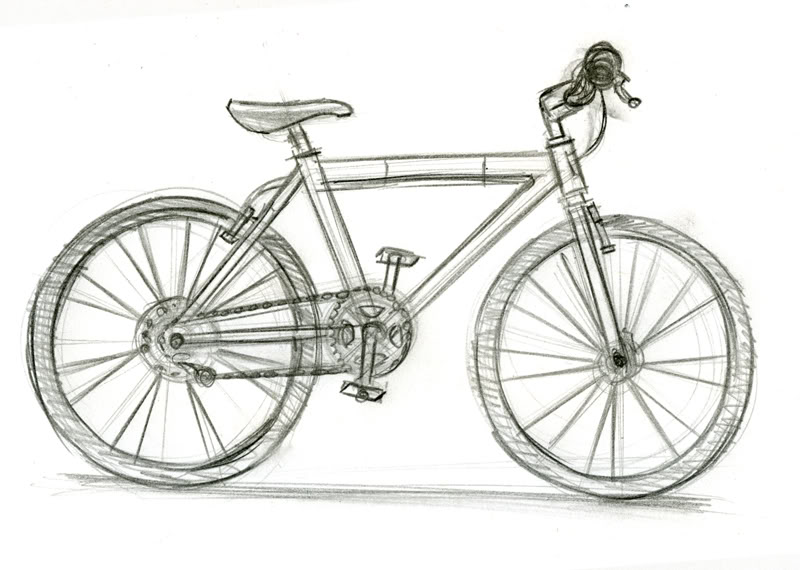 Составь предложения со словами.
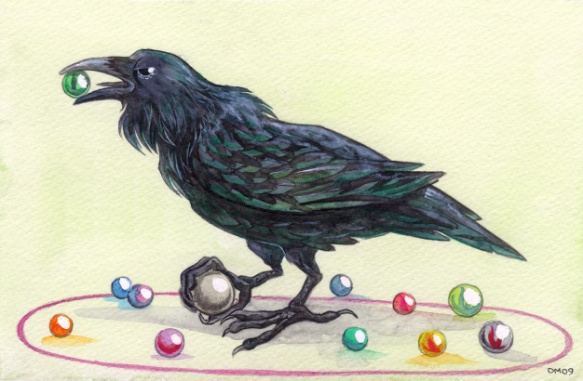 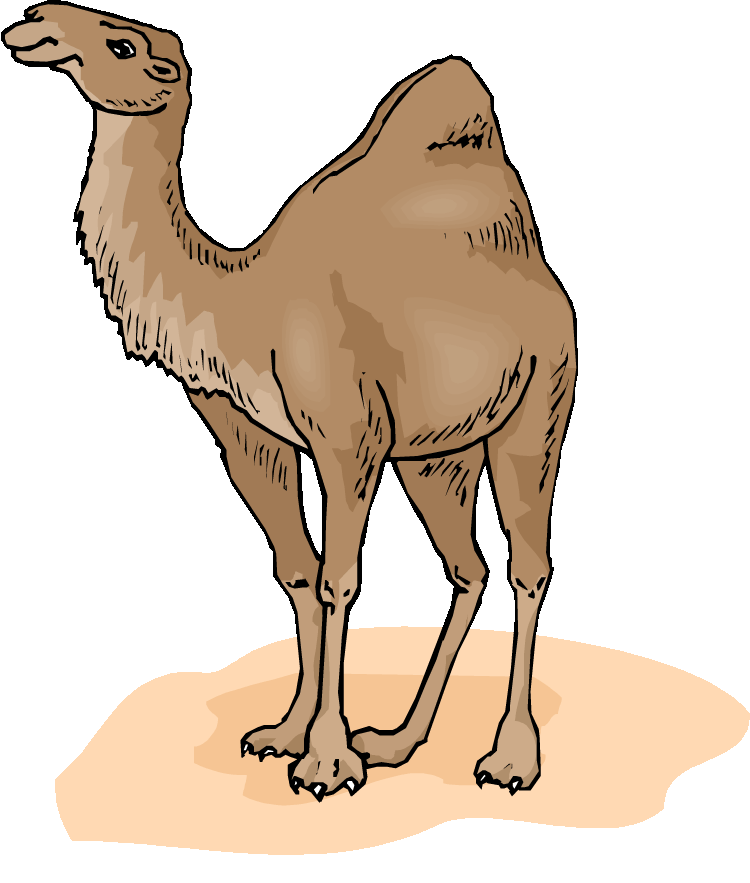 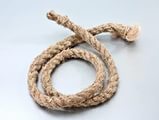 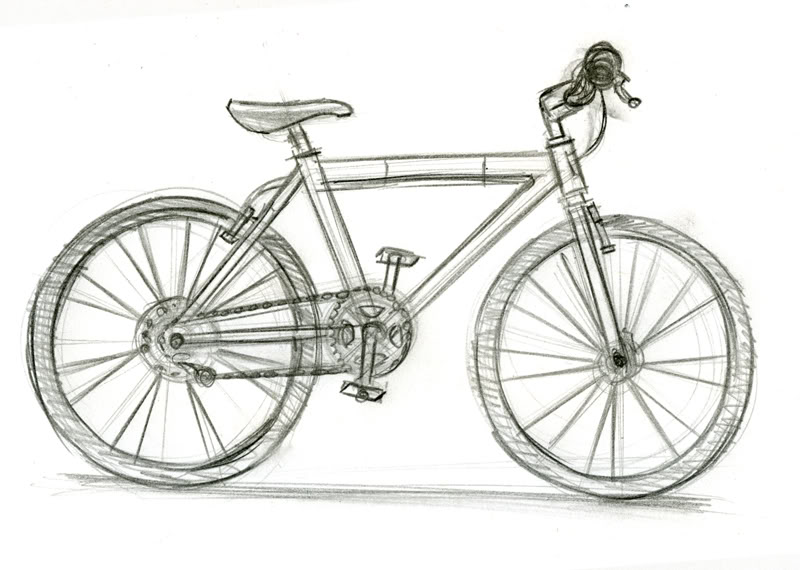 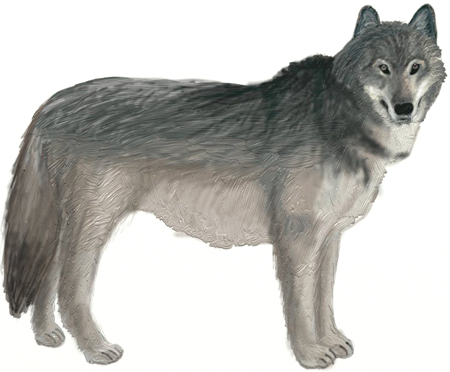